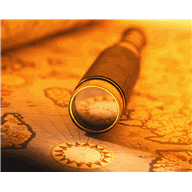 The Ministry Map
Developing a Plan for the Future
Taught by Dr. Gordon Penfold for Doctor of Ministry StudentsUploaded by Dr. Rick Griffith • Singapore Bible CollegeFiles in many languages for free download at BibleStudyDownloads.org
1
Developing Biblically Based Vision 
And Ministry Map
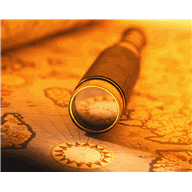 2
[Speaker Notes: Many churches have more of a plan for hosting a wedding than they do a plan for reaching their communities with the Gospel. Same with Christmas program, 4th of July picnics and serving in the kitchen.]
Ministry Mapping
3
Two Step Process
Establish SMART Goals
List the Action Steps required to achieve each goal
4
The Process
Teach the planning process
SMART Goals
Specific
Measureable
Aligned
Results-oriented
Time-constrained
5
Goal Setting
Establish church-wide SMART Goals in each Key Measurement Area
Conversions
6
Goal Setting
Establish church-wide SMART Goals in each Key Measurement Area
Conversions
Attendance
Assimilation
Lay Involvement
Small Group Involvement
Leader Development
Tithers
7
Goal Setting
Typically at least one SMART Goal for each Measurement Area
Every staff person (paid, unpaid, full or part-time) and ministry will establish SMART Goals that contribute to the church-wide goals
Lead them in establishing one SMART Goal 
Typically conversions
Review, critique and refine their work on the remaining goals
8
Create Action Plan
Action Plan consists of the Action Steps required to achieve their SMART Goal
If the Action Plan is too detailed it will be counter-productive
But must be detailed enough to cover all the main activities required
9
Create Action Plan
The creation of a System is often a basic Action Step in an initial Action Plan
Focus them on no more than three systems in one Ministry Year
Foundational Cluster of Systems to Address
Evangelism
Assimilation
Lay Involvement
10
Create Action Plan
Action Steps are often expressed in a SMART Goal format
Sometimes "soft" on the Results-oriented requirement since the results are included in the Goal itself
11
Breakout Session
Establish a Goal
Create your Action Steps to achieve the Goal
12
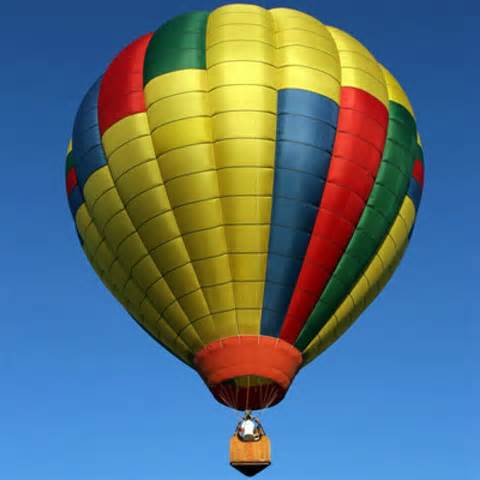 The Vision
The Ministry Map
The Core Beliefs
The Mission
13
[Speaker Notes: The Mission—make disciples. Core Beliefs tie the mission to the vision. The Ministry Map provides the structure. The Vision carries the mission.]
Case Study
Work in a Deeply Conflicted Church
South Denver, Colorado
14
We want to glorify God by providing a safe place where . . .
We love like Jesus loves
Forgive like Jesus forgives 
Serve like Jesus serves and 
Extend grace the way Jesus extends grace by
Touching 1500 people per year with the love of Christ

Touching 1500 people per year with the love of Christ

Touching 1500 people per year with the love of Christ

Asking God for 15 new believers this year.
Faith Church
The promise
I will build My church, and the gates of Hades shall not prevail against it.
Matthew 16:18
17
[Speaker Notes: Matthew Fite]
The church has been hijacked . . .
18
[Speaker Notes: Indolence, Impotence, Incompetence, Introversion, Individualism, Insensitivity, Ineffectiveness, Inward Focus and Indifference. 

APATHY—what is that? I don’t know and I don’t care!]
Let’s Roll!
19
[Speaker Notes: Todd Beamer Sept 11, 2001]
Then . . .
20
Reaping the Whirlwind—Part 3

7 Wrongs do not make a Right
  Judges 21
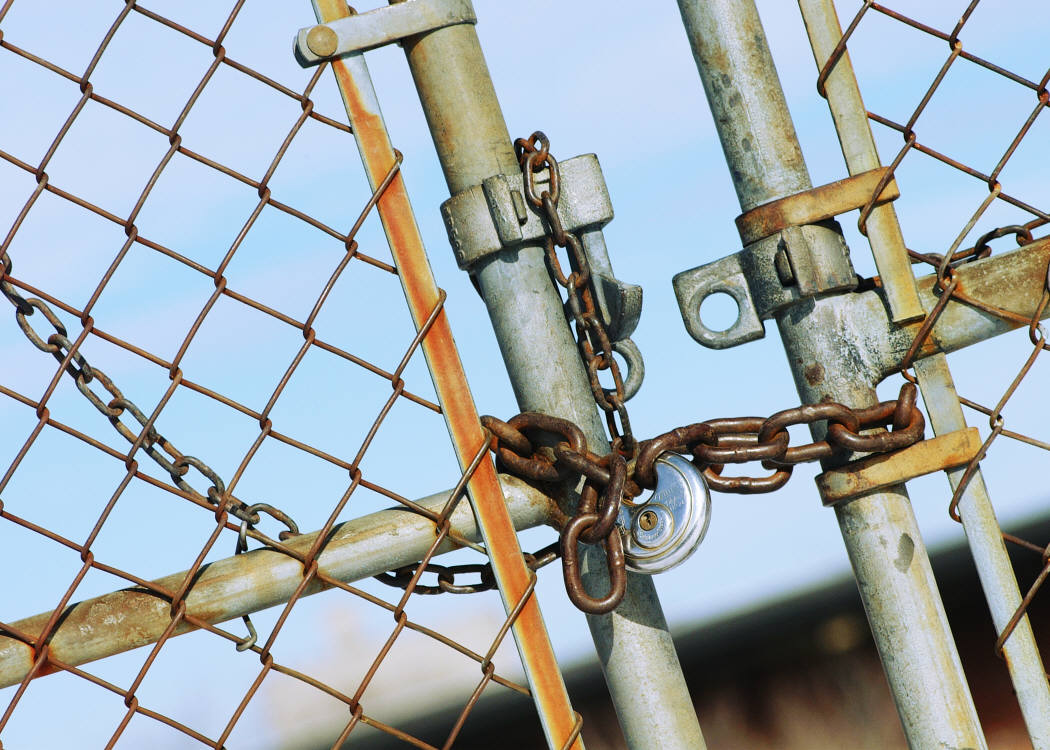 Storm the Gates
Pastor, It’s Your Move
22
Black
Get this presentation for free!
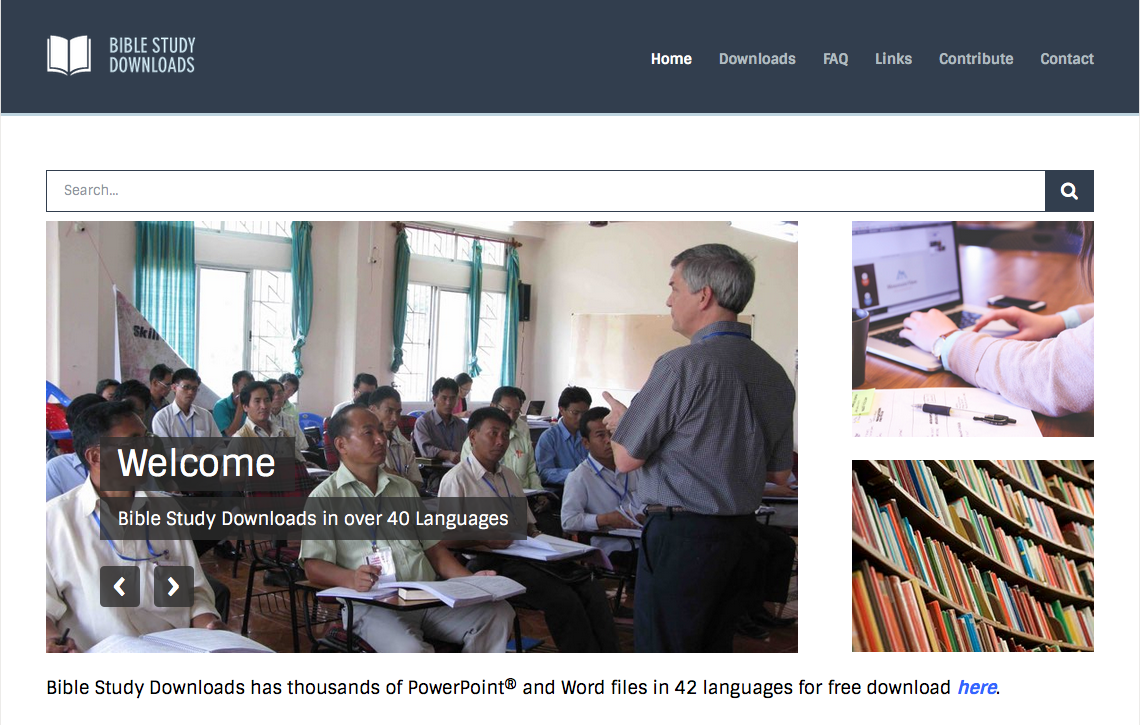 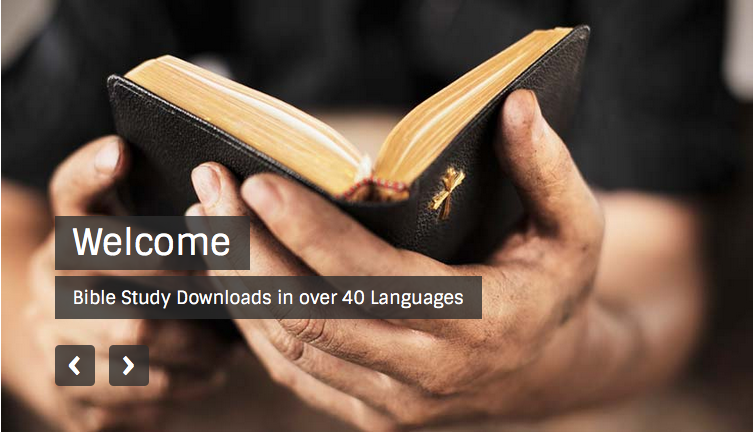 Church Transformation link at BibleStudyDownloads.org
[Speaker Notes: Church Transformation (ct)]